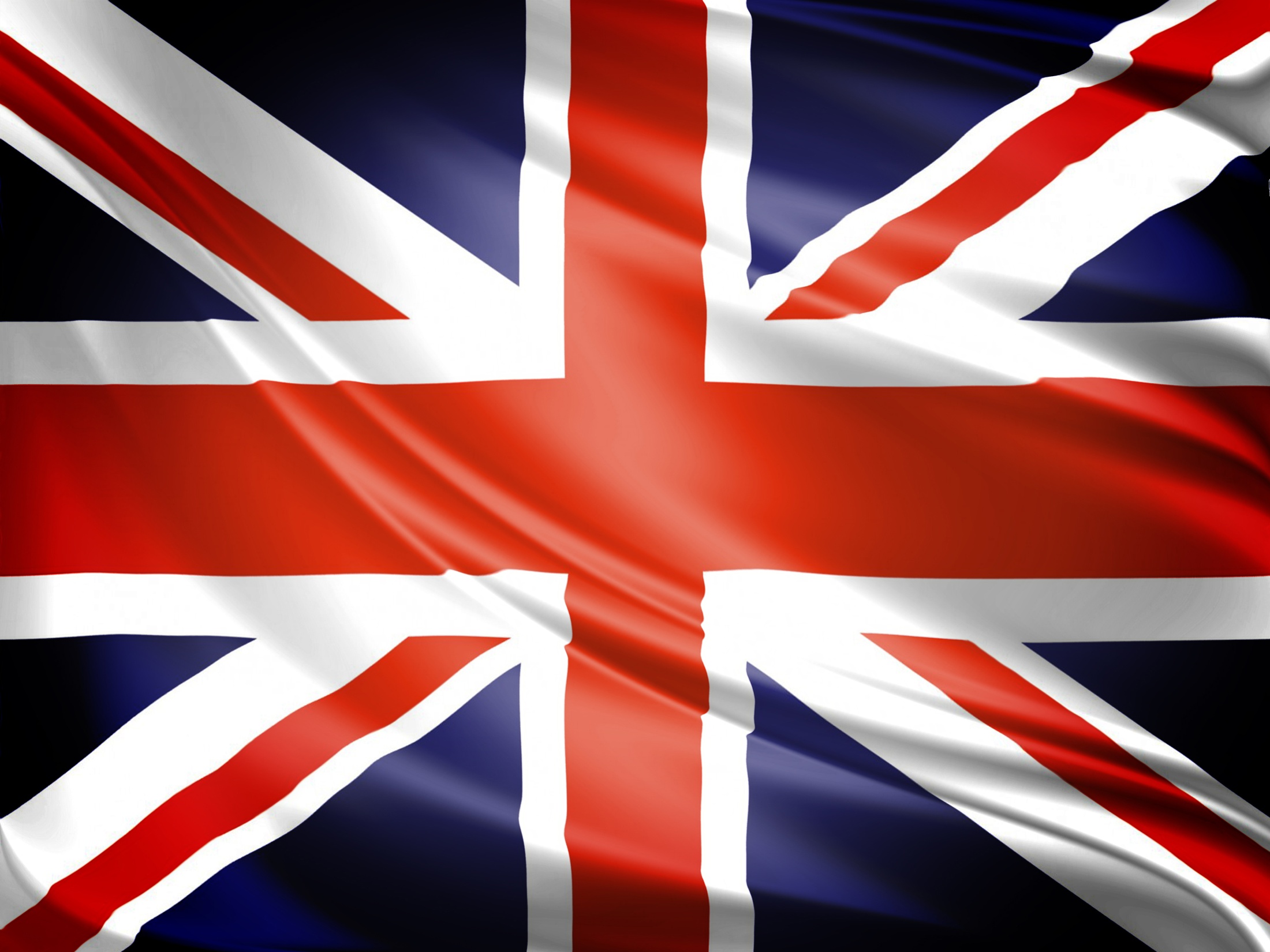 Ujedinjeno Kraljevstvo
Velike Britanije i Sjeverne Irske
Ujedinjeno Kraljevstvo = Engleska + Škotska + Wales + Sjeverna Irska
Ujedinjeno Kraljevstvo
Zapadna Europa
La Manche (Engleski kanal) dijeli Veliku Britaniju od kontinentalne Europe. Na istoku se nalazi Sjeverno more, na zapadu Atlantski ocean. Između Irske i Velike Britanije se smjestilo Irsko more.
Do otprilike 10000 – 12000 ledini pokrov se prostirao sve do rijeke Temze. Stoga su ledenjaci formirali većinu britanskog reljefa. 
Gorja Velike Britanije su starog i gromadnog nastanka te su stoga bogata rudom.
Rudna bogatstva i visokoobrazovno stanovništvo su preduvjet za gospodarsku razvijenost.
Oceanska klima – dovoljno padalina tijekom čitave godine. Umjerene i blage zime, te umjerena ljeta
London – glavni grad
Birmingham
Liverpool
Manchester
Glasgow – najveći škotski grad
Edinburgh – glavni grad Škotske
Belfast – najznačajnije mjesto Sjeverne Irske
Cardiff – glavni grad Wallesa
Swansea
Oxford i Cambridge – najznačajnija sveučilišta
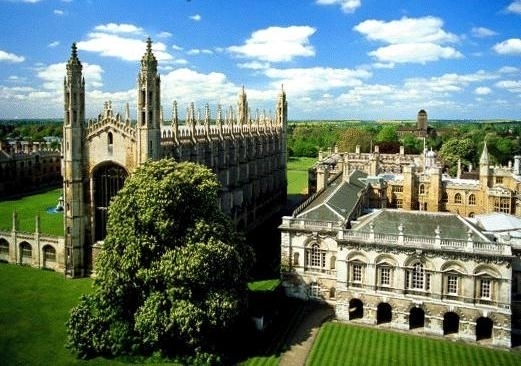 Otok i izoliranost bili su preduvjet za razvoj britanske specifičnosti (kulture, humora, dizajna, umjetnosti).
Punk
Humor
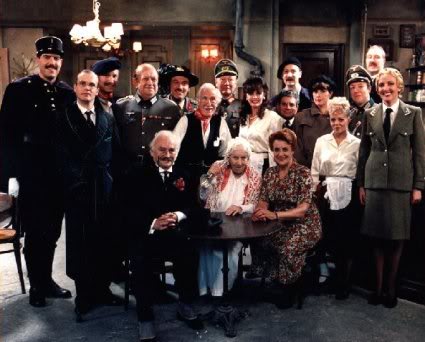 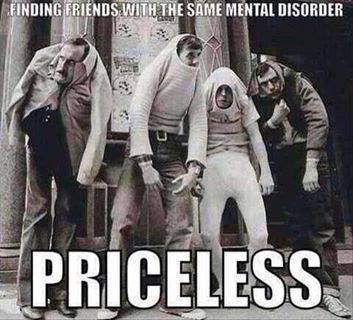 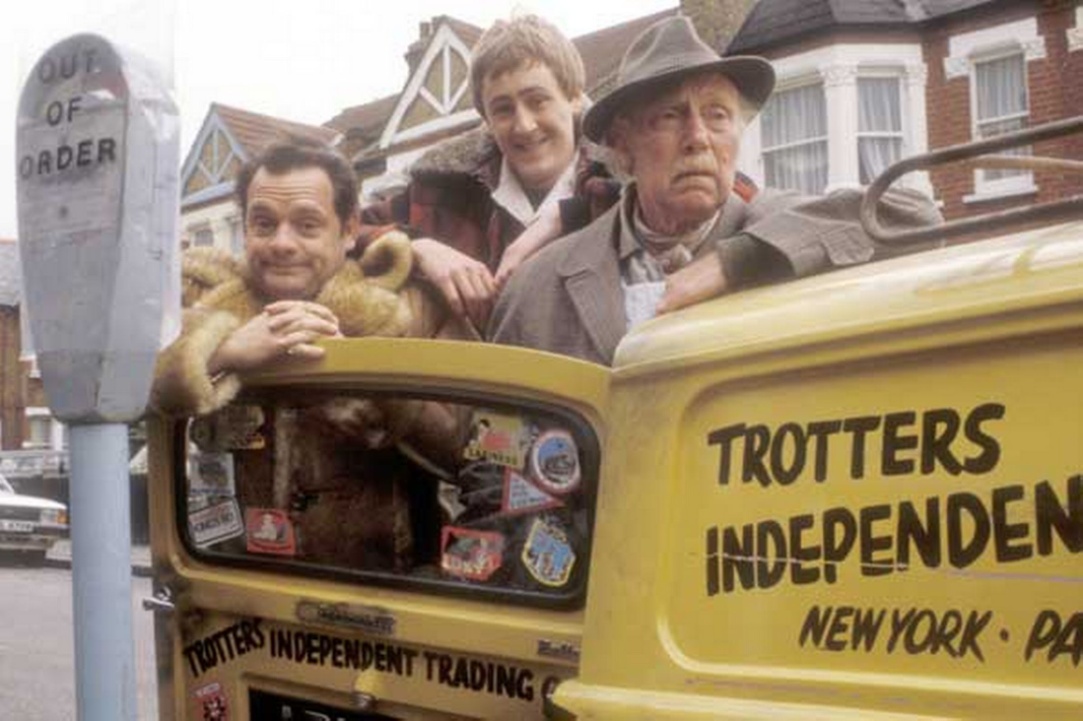 Tea time
Auto industrija (Rover, Bentley, Land Rover, Rolls Royce)
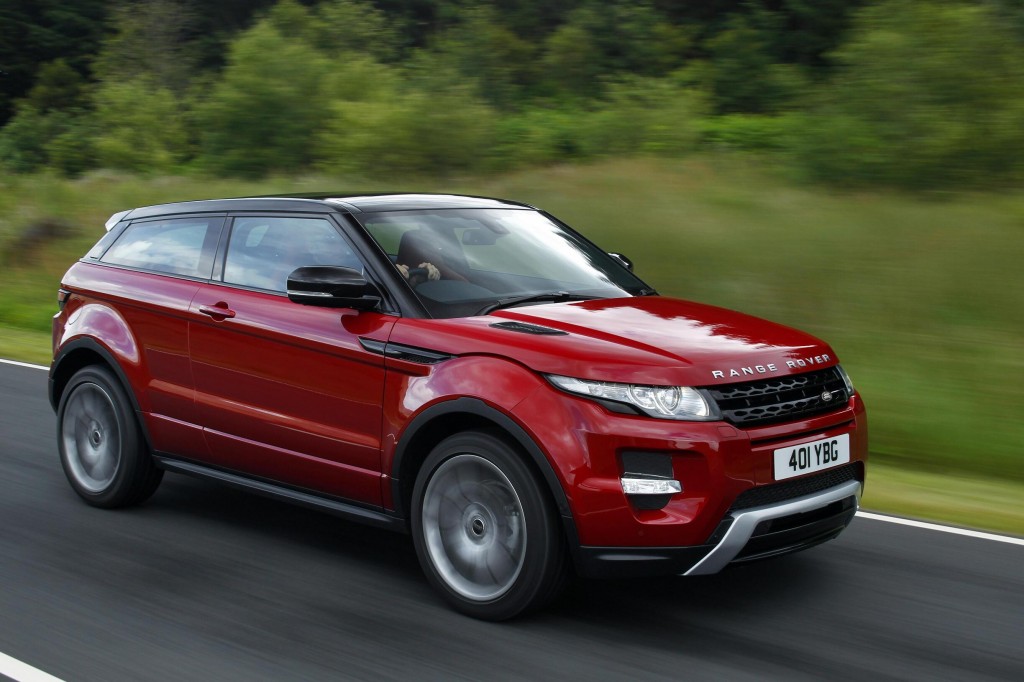 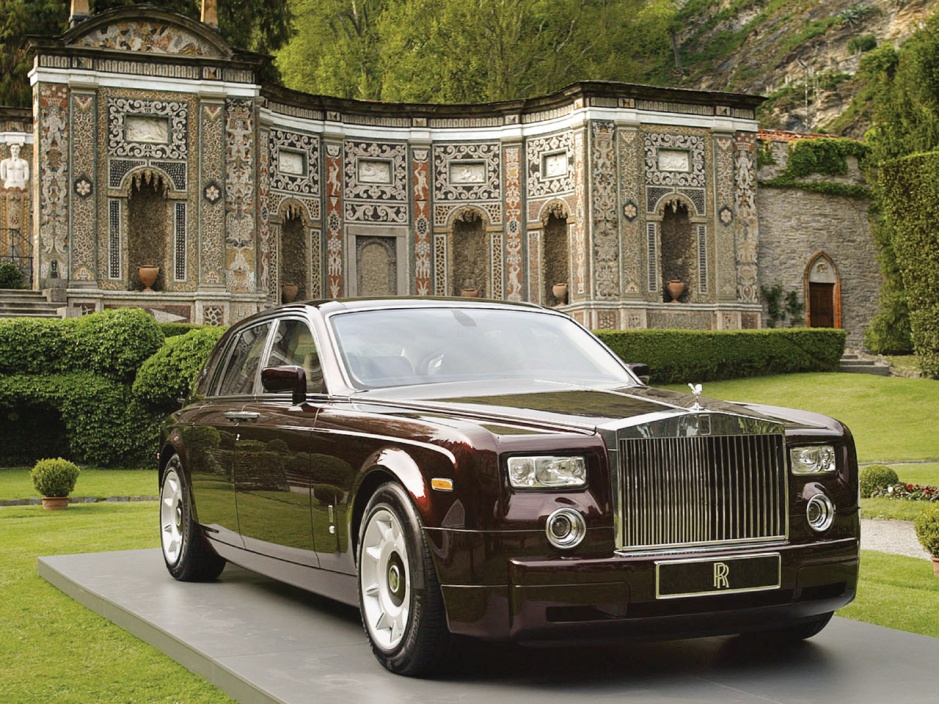 Nogomet (Premier League)
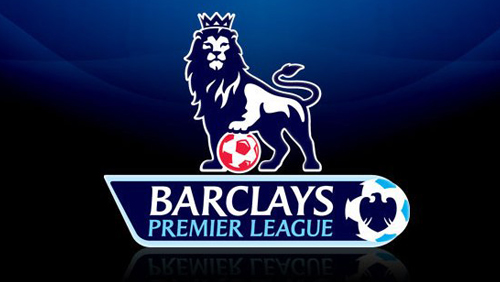 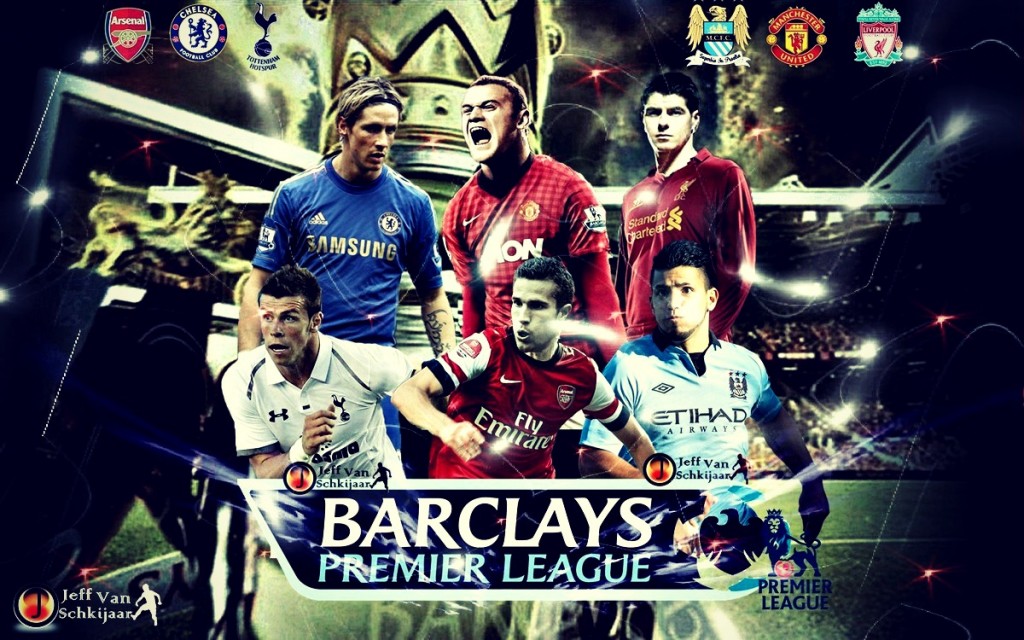